LECTURE ON LIS BOSY 2016 FOR CLASS ADVISERS (PUBLIC AND PRIVATE)
BY

ALFREDO C. MEDRANO
Planning Officer III
ILOCOS NORTE DIVISION
LOGIN TO lis.deped.gov.ph
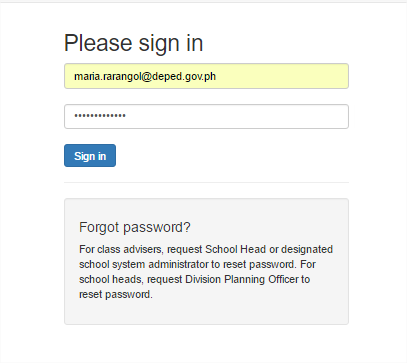 Log in as Adviser, but please be sure that you are already set as adviser in your class/section before logging in.
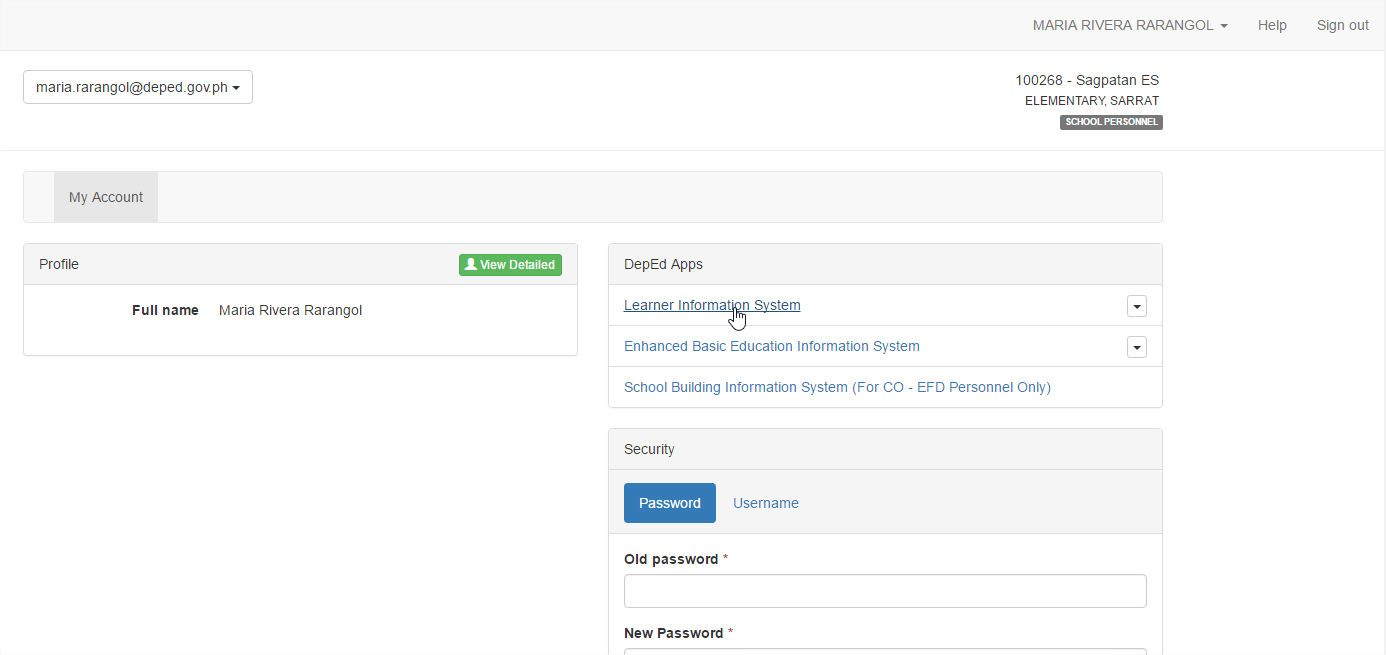 Click
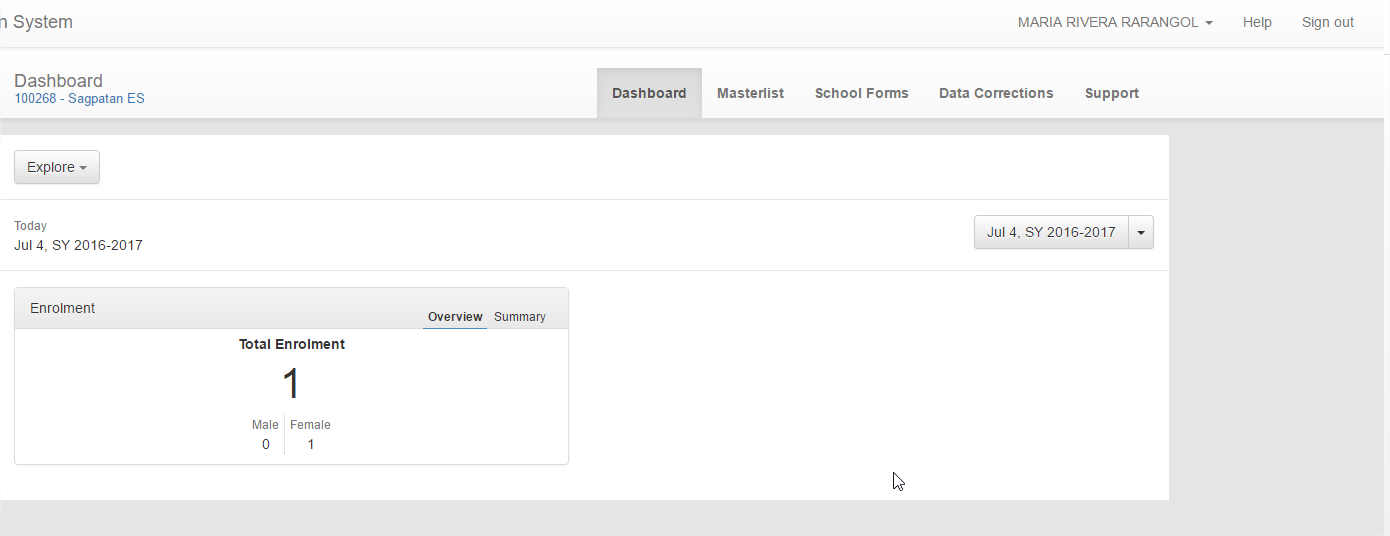 Click
IN THE DASHBOARD, CLICK MASTERLIST
ENROLLING LEARNER
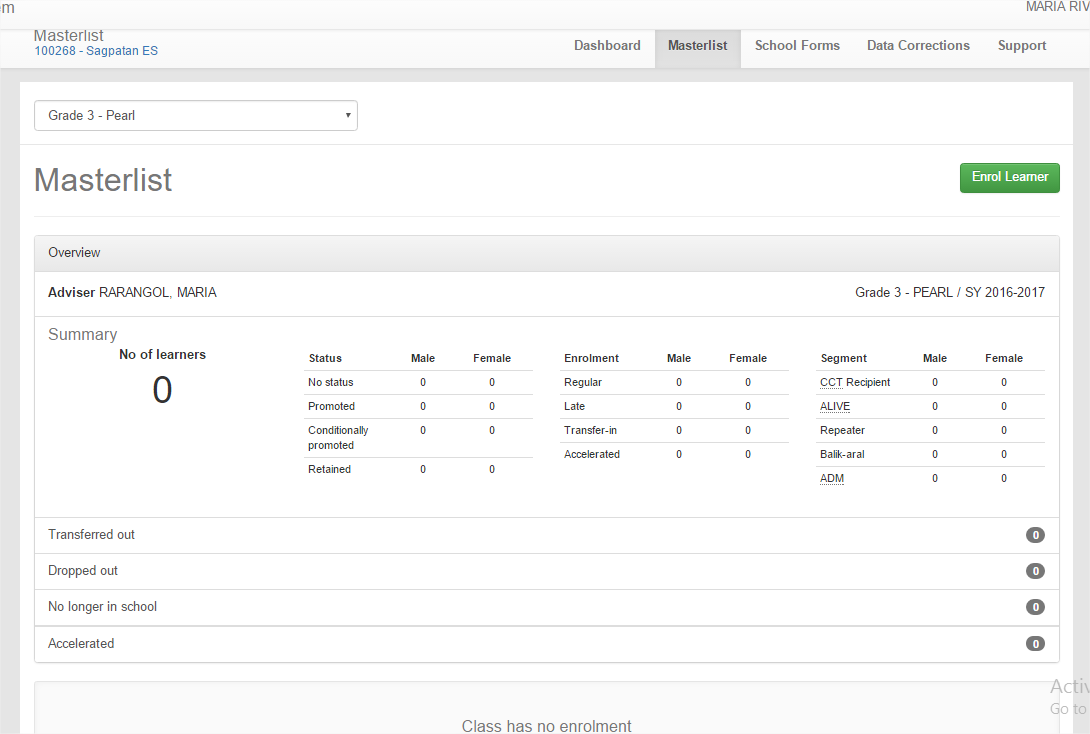 Click
CLICK ENROL LEARNER
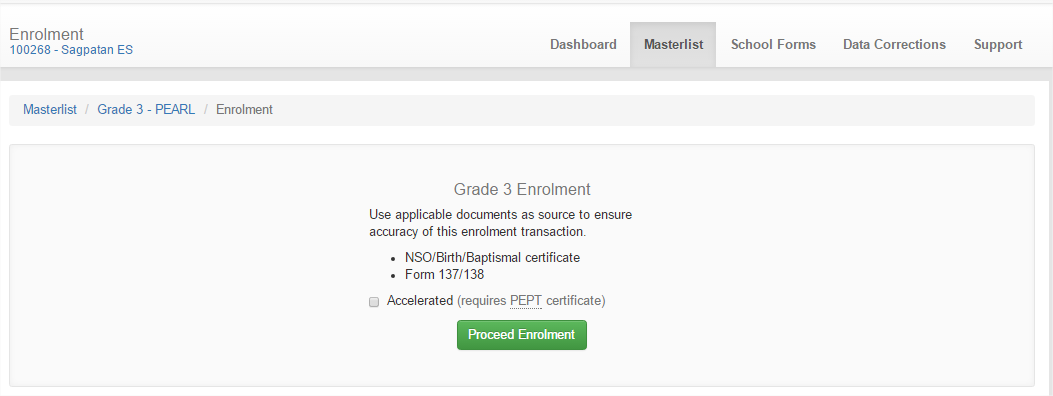 Click Proceed Enrolment
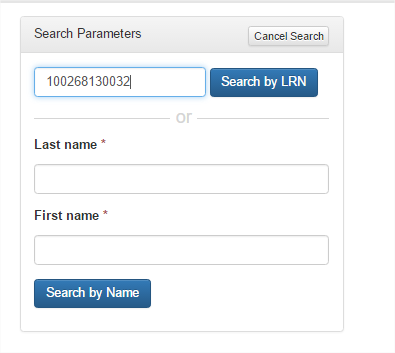 Type the LRN of the pupil if you know then click Search by LRN
Type the Last name and First Name if no LRN then Click Search by Name
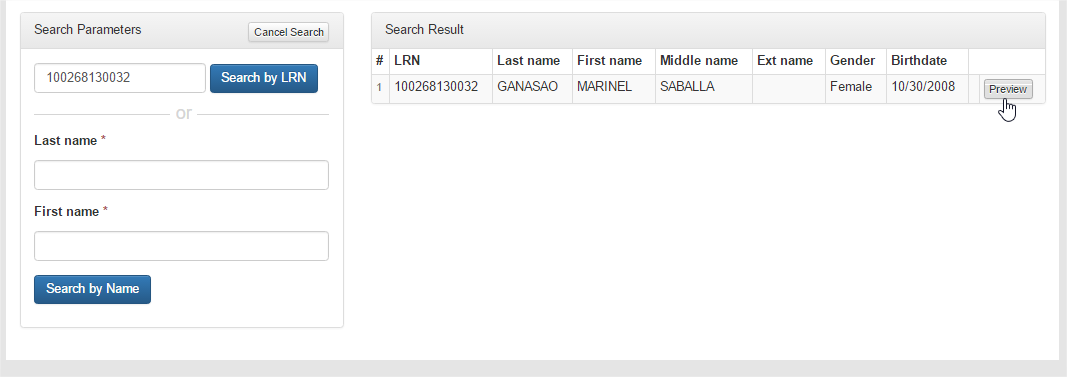 Click
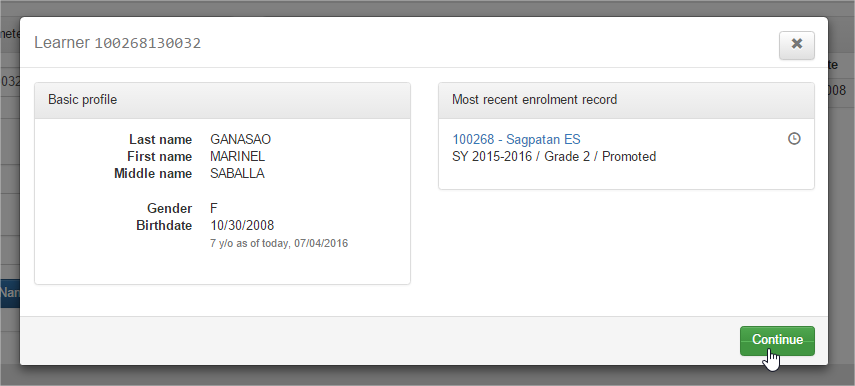 Click
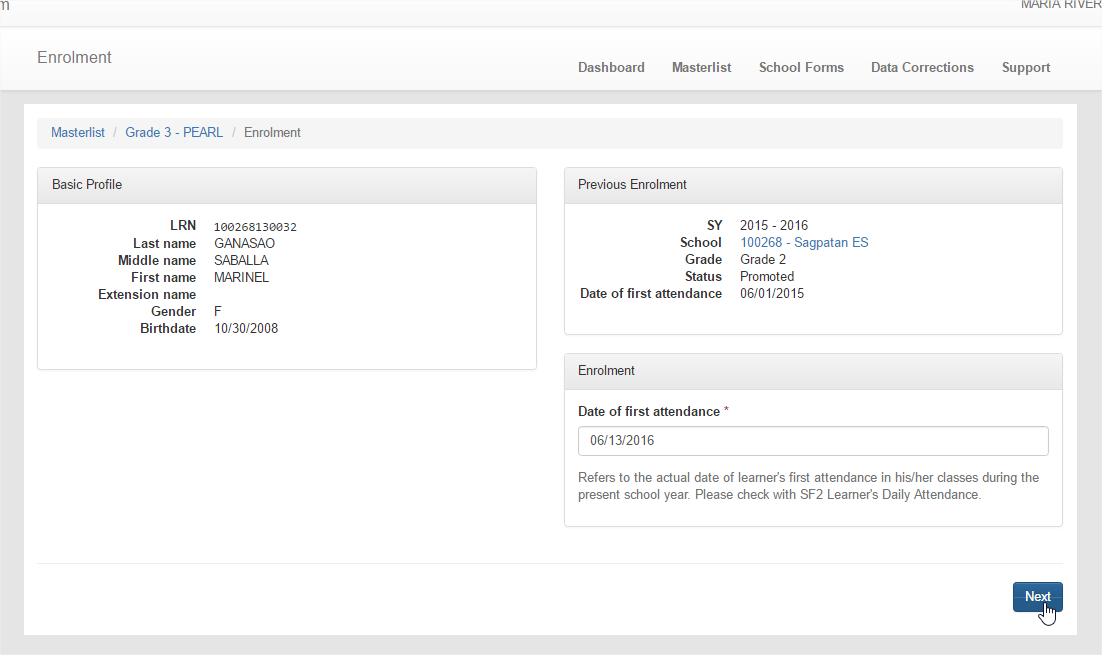 Type the First Attendance
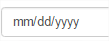 Type the Date of First Attendance – please be careful
Click
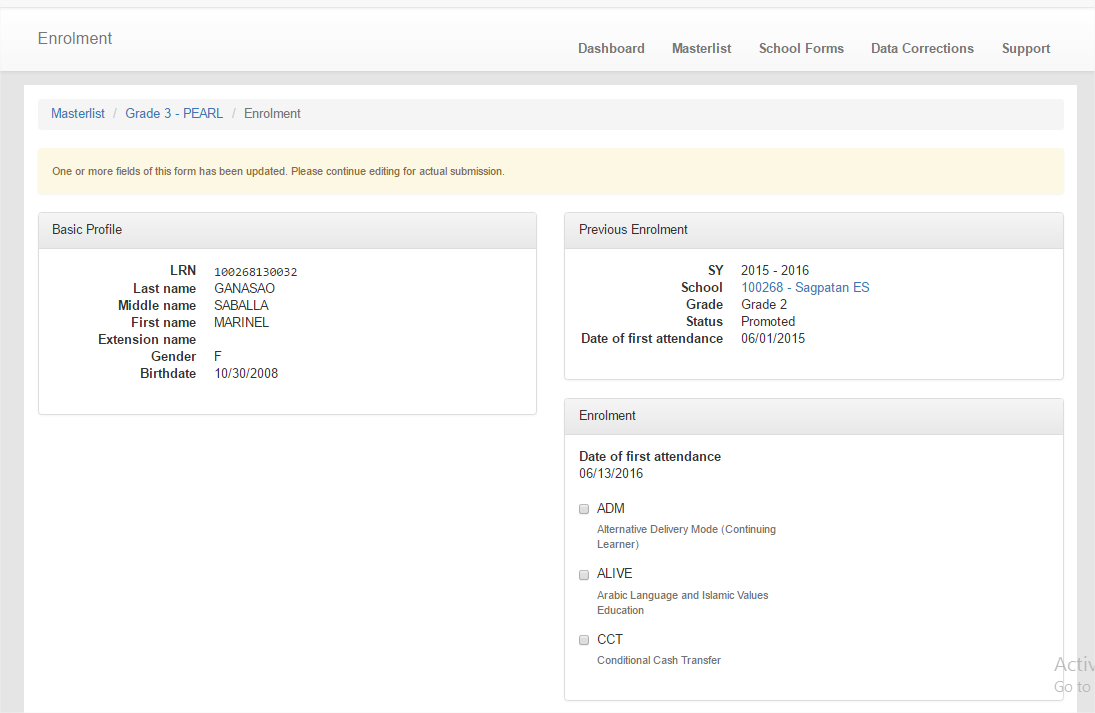 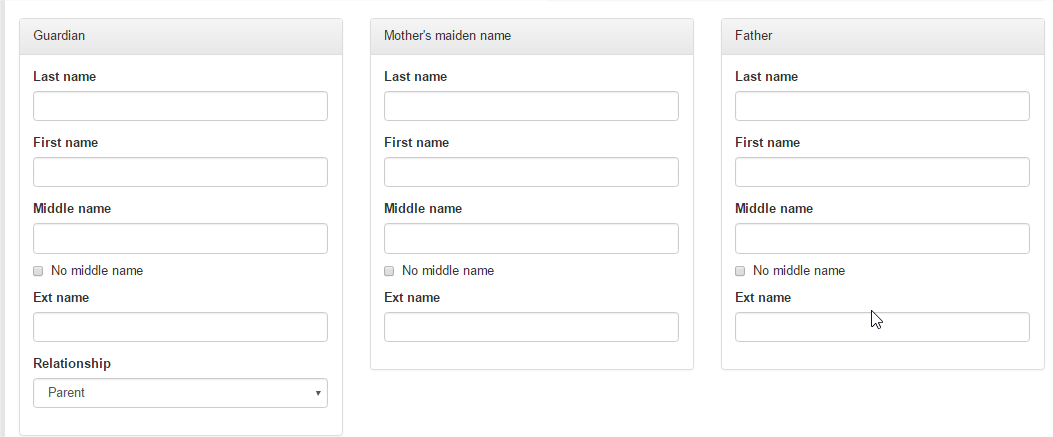 Fill up the required data
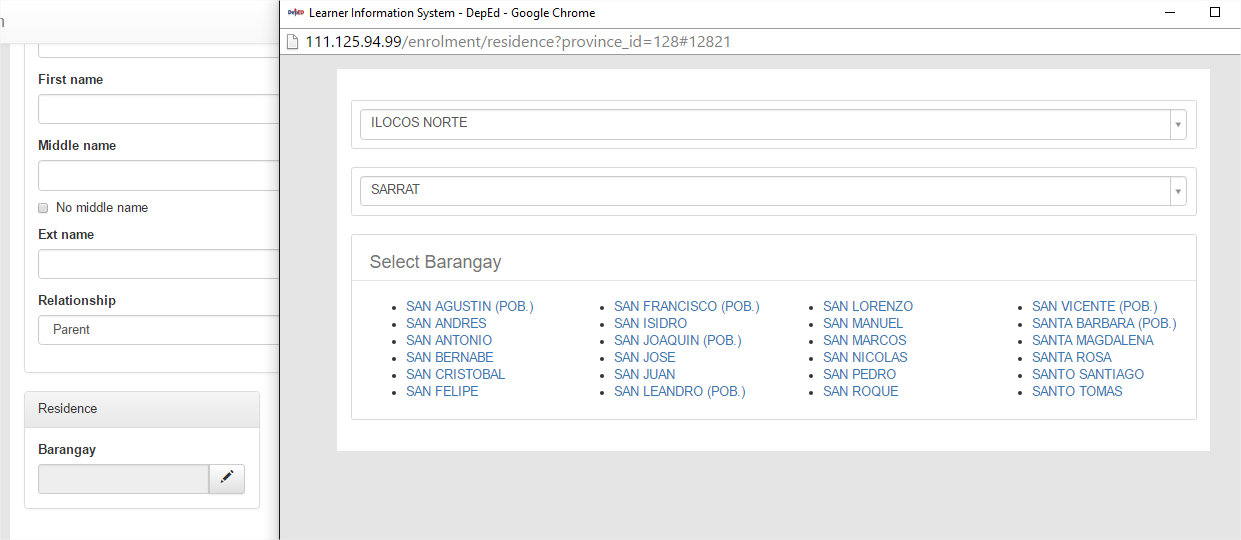 Select Barangay
Click
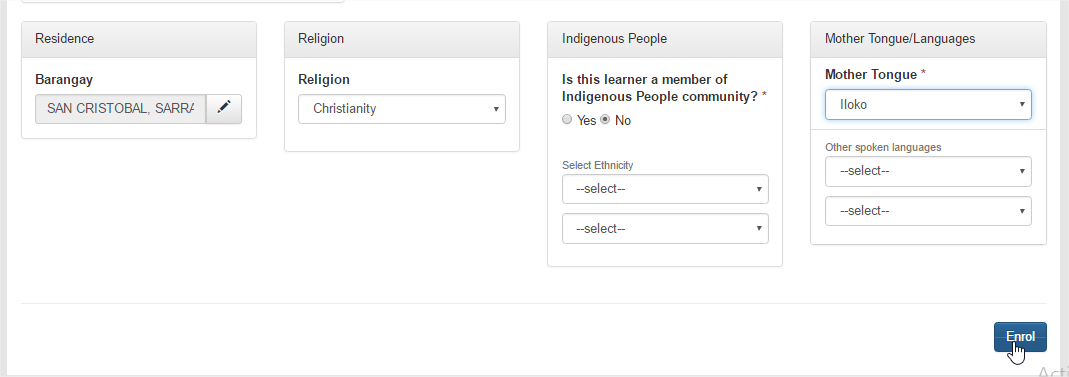 Fill up the Address, Religion, IP and Mother Tongue then Click Enrol
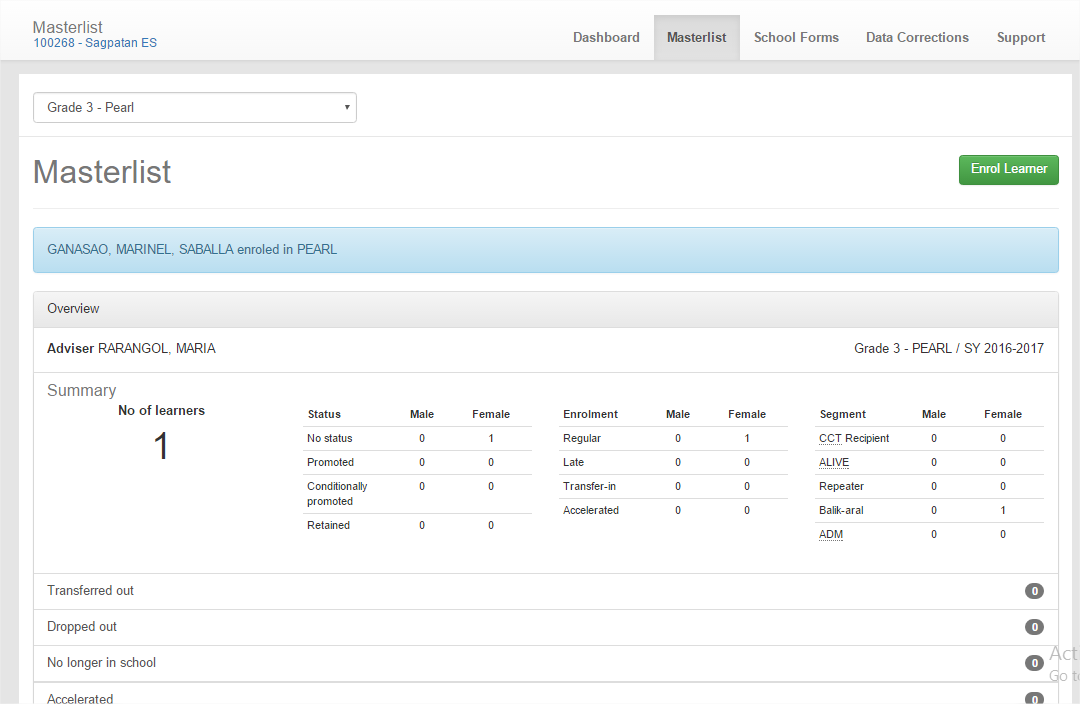 Please read
CLICK AGAIN ENROL LEARNER AND FOLLOW THE STEPS UNTIL ALL PUPILS ARE ENROLLED
ENROLMENT BY NAME (NO LRN)
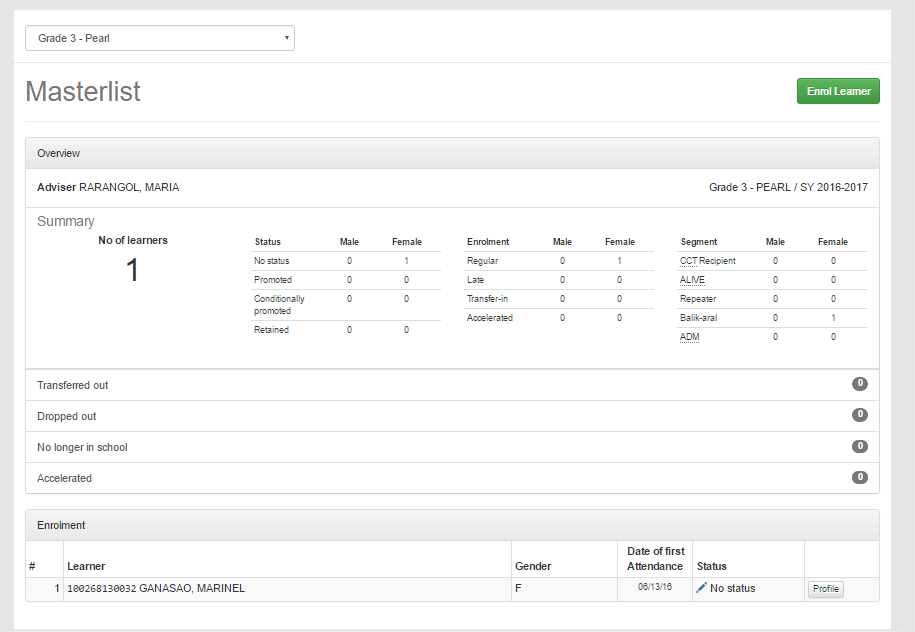 Click
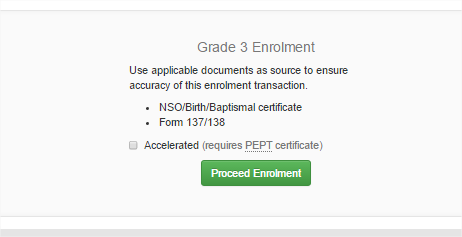 Click
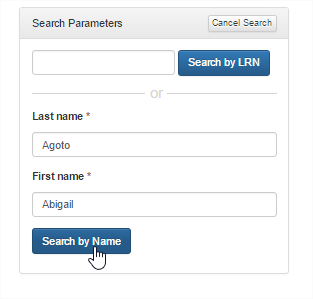 Type the Last Name and First Name and click Search by Name
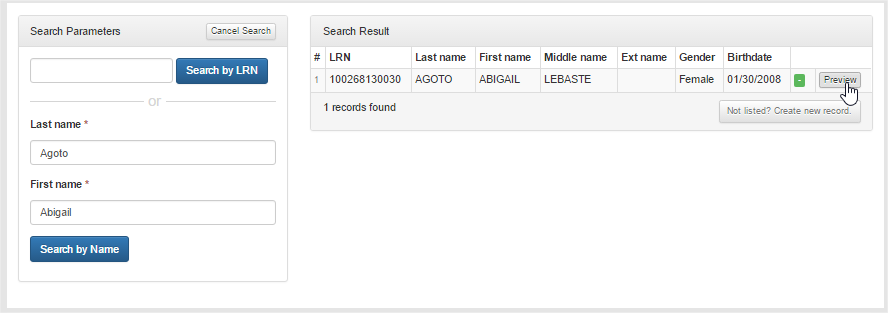 If found, click Preview, if not, Create New Record
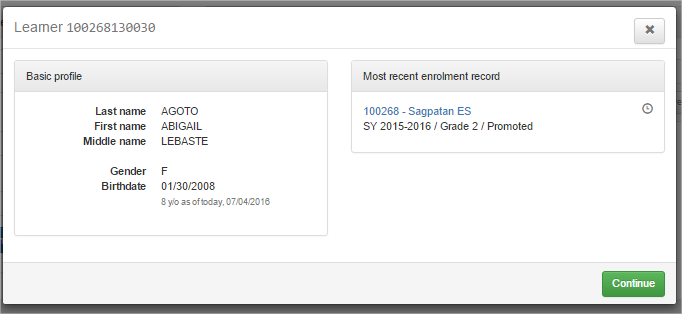 Click
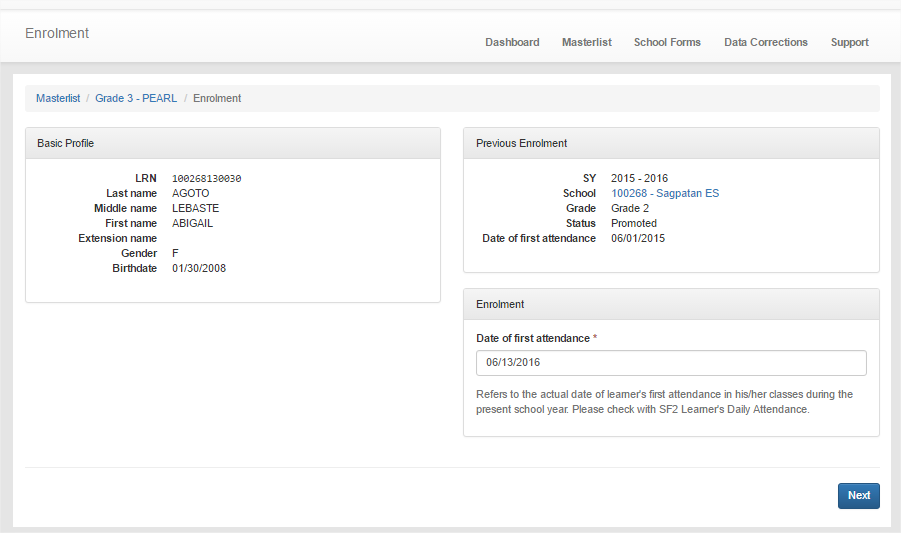 Date of First Attendance (mm/dd/yyyy)
Click
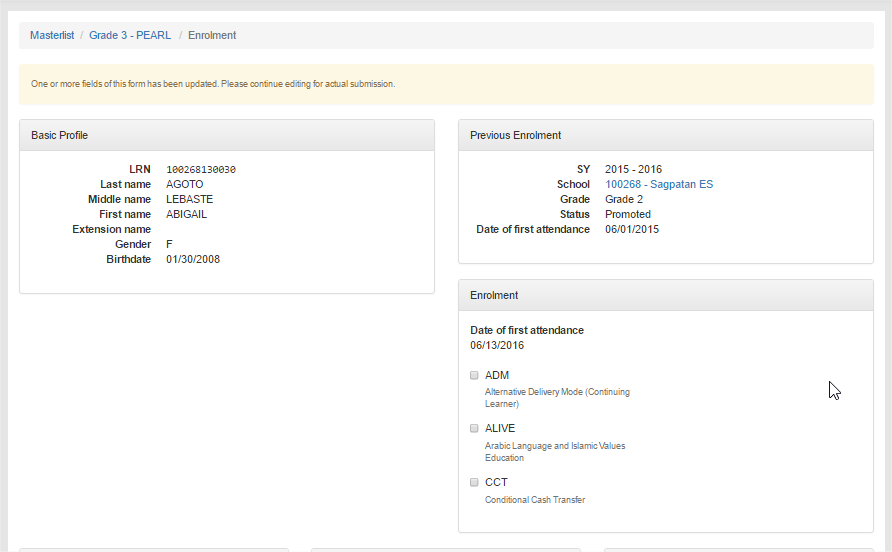 Click if 4Ps
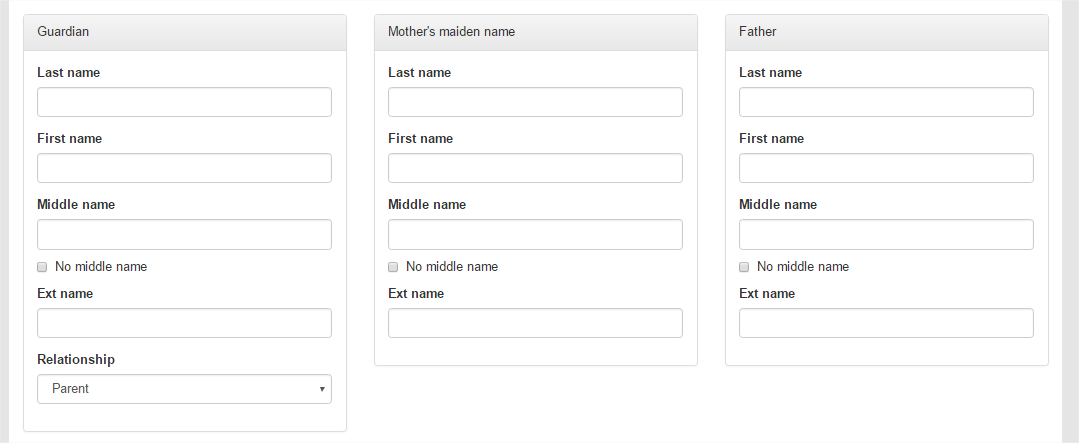 Fill up the required data
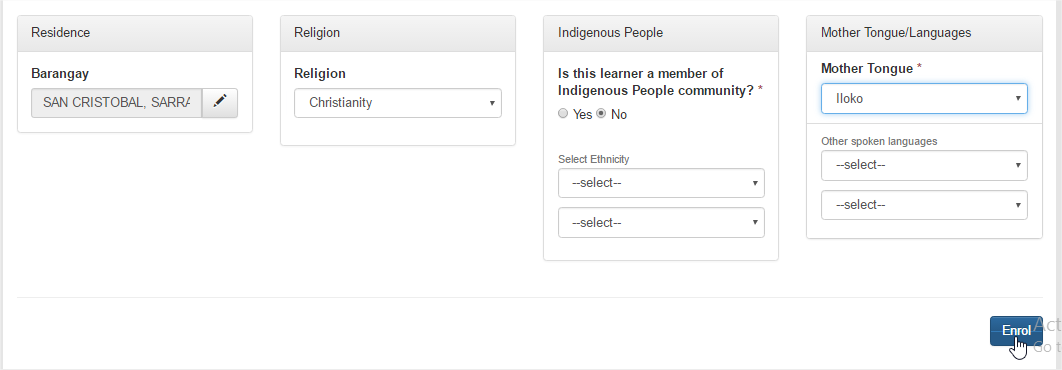 Fill up the Residence, Religion, IP and Mother Tongue and Click Enrol
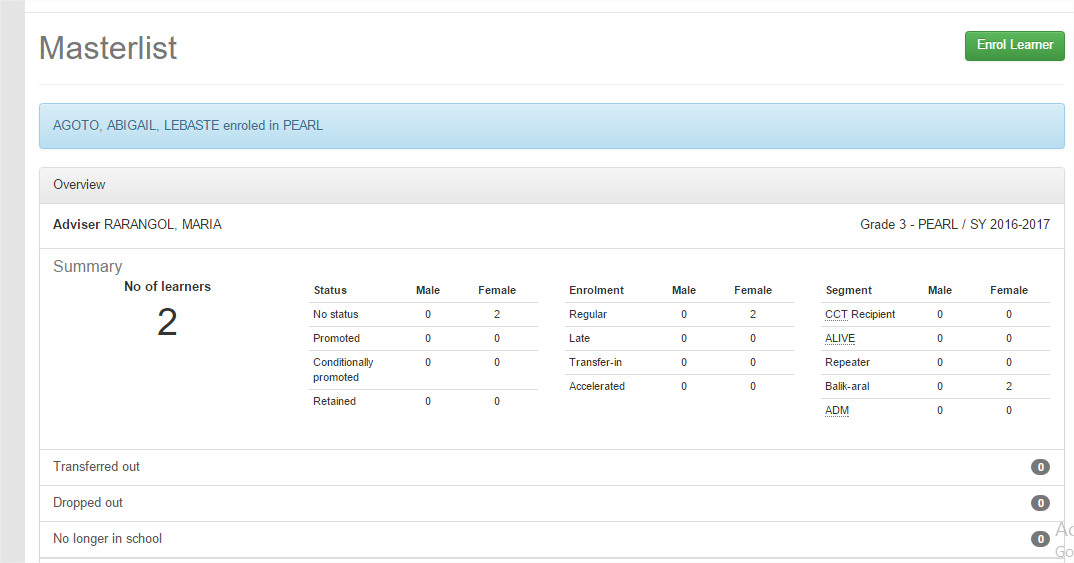 CLICK AGAIN ENROL LEARNER AND FOLLOW THE STEPS UNTIL ALL PUPILS ARE ENROLLED
HOW TO DISPLAY PROFILE OF LEARNER
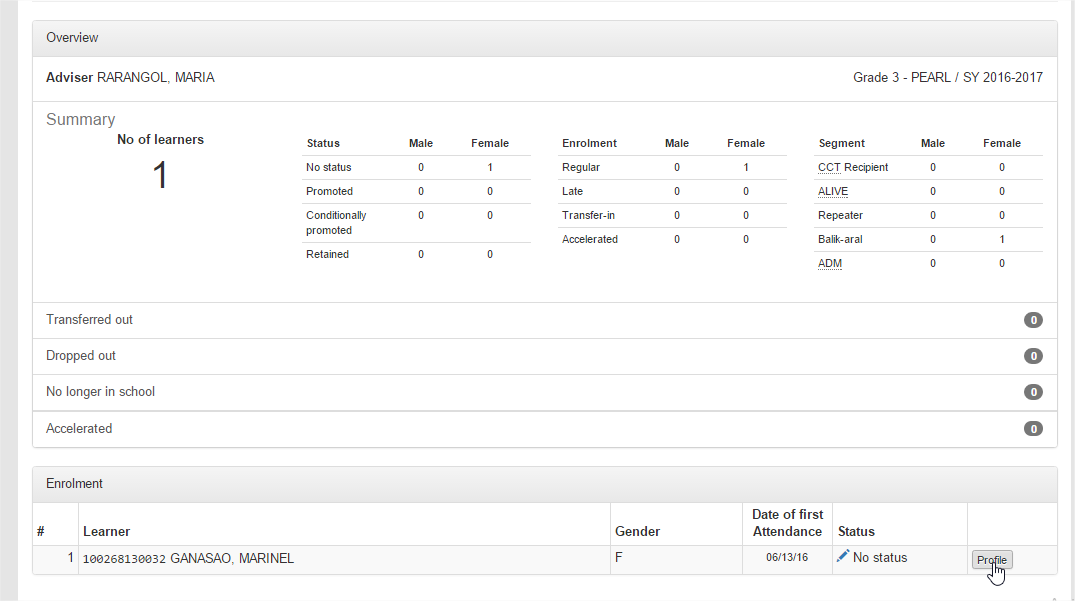 Click Profile
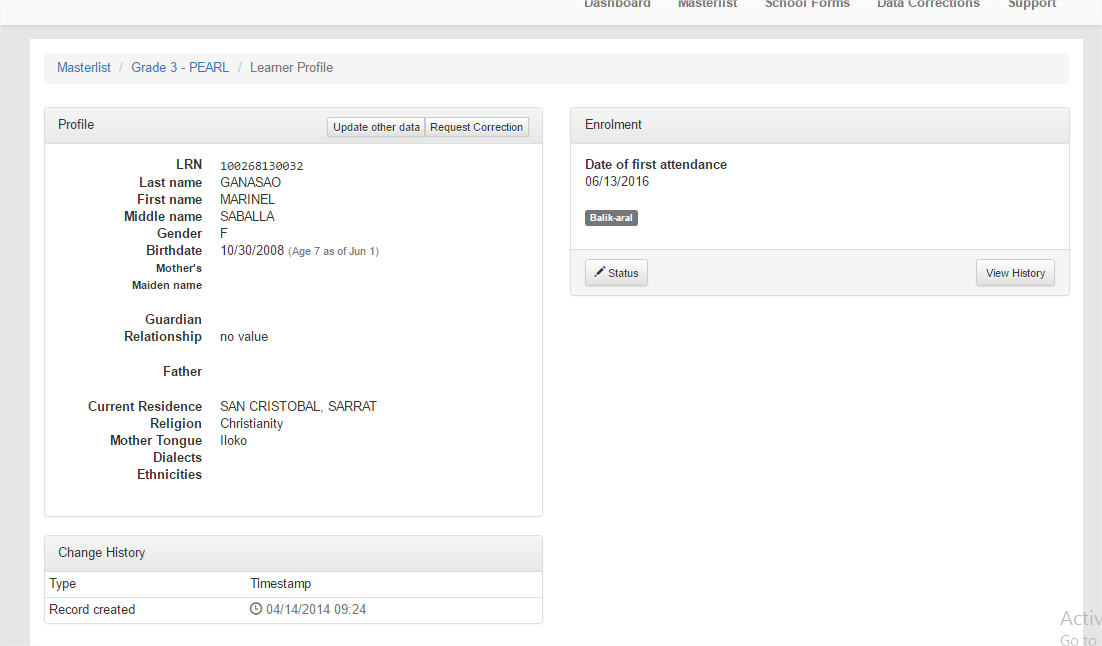 Edit Basic data
Edit Parent, Residence, religion, Etc
View Enrolment History
Tag as No Longer in School, CCT
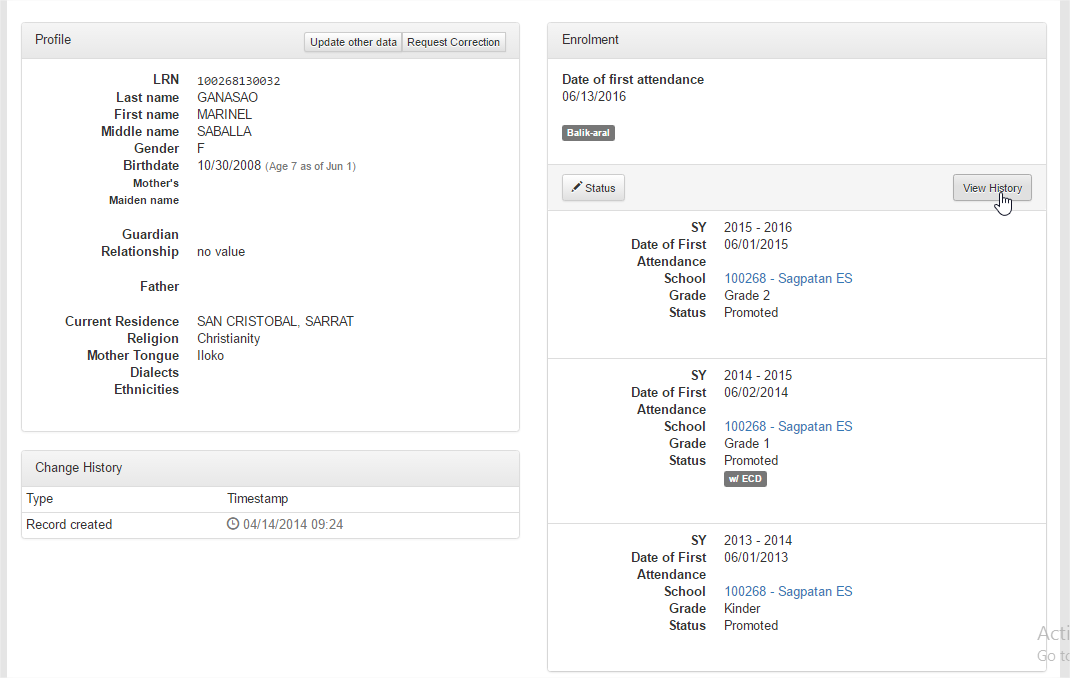 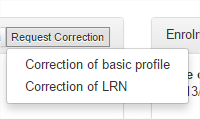 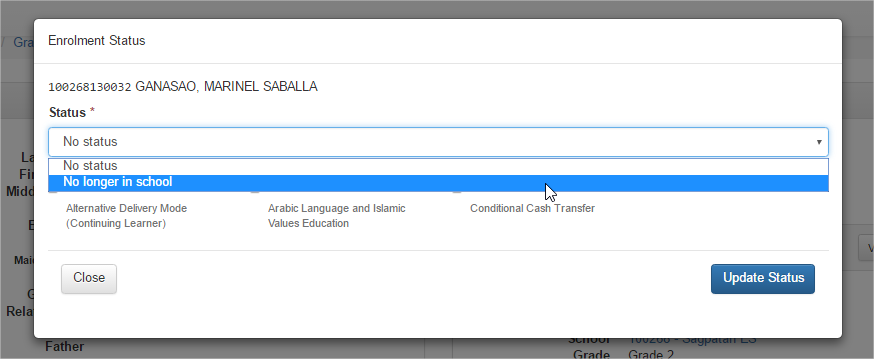 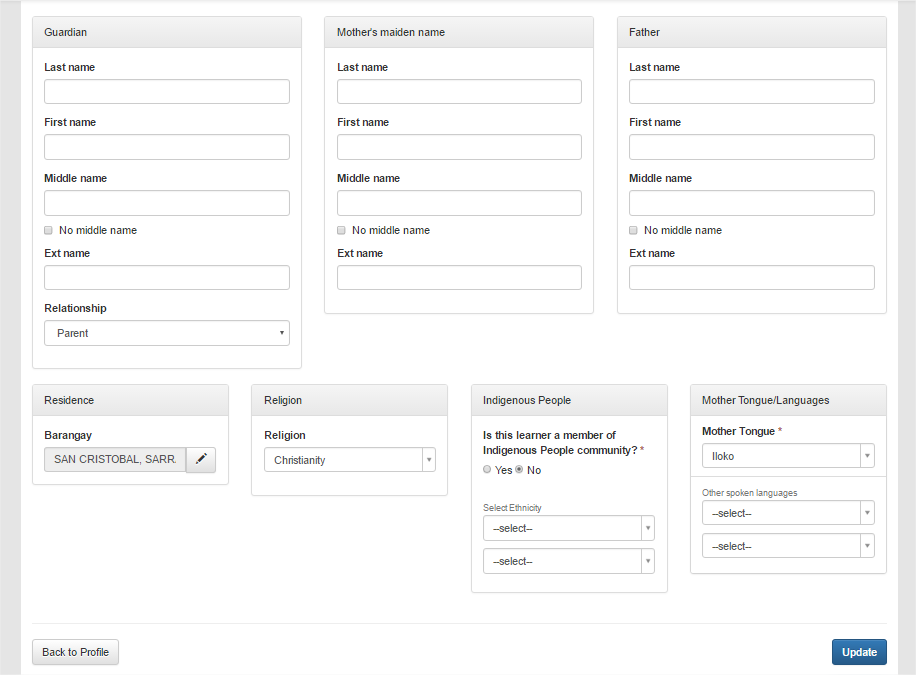 Update other data
THANK YOU!!!!